September 2024
Thought on PAP Transmission in Joint Transmission
Date: 2024-09-23
Authors:
Slide 1
Kazunobu Serizawa, ATR
September 2024
Introduction
Joint Transmission (JT) is a way to increase the user throughput by cooperating with multiple APs ([1-10]).

It is realized by the collaboration an Initiating AP (IAP) which is associating with the STA and one or more Participating AP (PAP) which are not associating with the STA. 
This means that PAP needs to transmit DATA to the target STA, which is in the OBSS from the perspective of the PAP.

This contribution shows a possible way for the DATA transmission from the IAP to the STA via the PAP.
Slide 2
Kazunobu Serizawa, ATR
September 2024
Recap: Joint Transmission
Joint Transmission (JT) is a way to increase the user throughput, especially in less-scattering (LOS) environment, by transmitting different user data from multiple APs simultaneously to a single STA .
JT is realized by the collaboration an IAP associating with the STA and one or more PAPs not associating with the STA.
OBSS
BSS
DATA 2
AP2
(PAP)
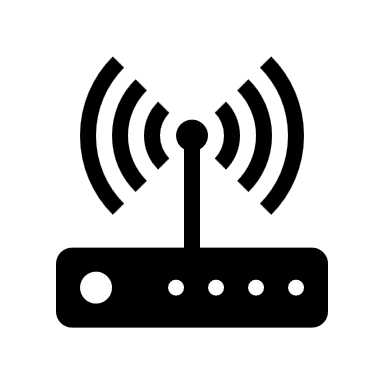 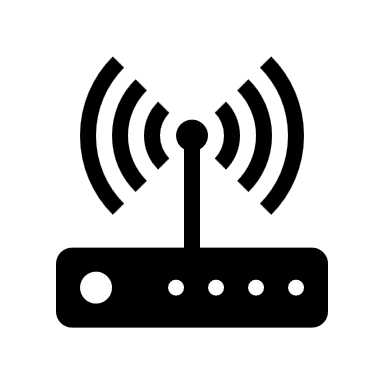 AP1
(IAP)
Through in-band or backhaul
Simultaneous transmission
from multiple APs
DATA 1 :	 Data transmitted from 		 IAP to STA directly
DATA 1
DATA 2
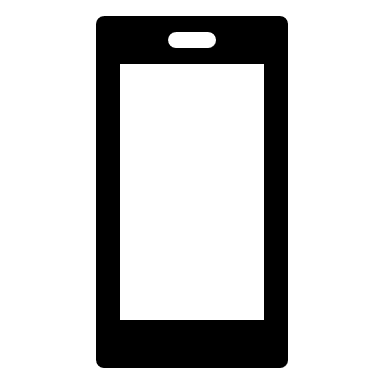 DATA 2 :	 Data transmitted from		 IAP to STA via PAP
Associated
STA
Slide 3
Kazunobu Serizawa, ATR
September 2024
Recap: Joint Transmission(cont.)
The basic process of JT can consist of four phases:
Negotiation for JT, DATA delivery to PAP, JT, BlockAck  [10]
This presentation focuses on the phases after the Negotiation for JT.
Focuses on these phases
AP1
(IAP)
Negotiation for JT
DATA2
form IAP to PAP
JT:
DATA1 from IAP
DATA2 from PAP
BlockAck for JT
Time
AP2
(PAP)
Time
Through in-bandor backhaul.
Time
STA
Slide 4
Kazunobu Serizawa, ATR
September 2024
Regular Transmission and Joint Transmission
Regular transmission (i.e., not using JT) follows two steps: (1) AP1 transmits DATA1 and DATA2, and (2) the STA returns BA to AP1.
JT can be broken down into three steps: (1) AP1 (IAP) distributes DATA2 to AP2 (PAP), (2) AP1 transmits DATA1 and AP2 transmits DATA2 simultaneously, and (3) the STA returns BA to AP1.
BSS
BSS
DATA1
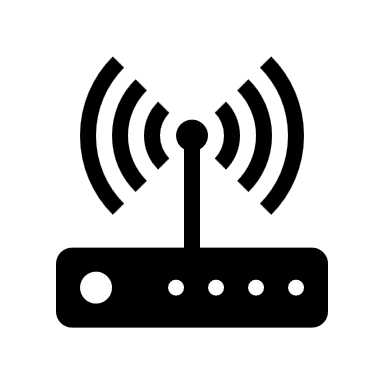 (2)
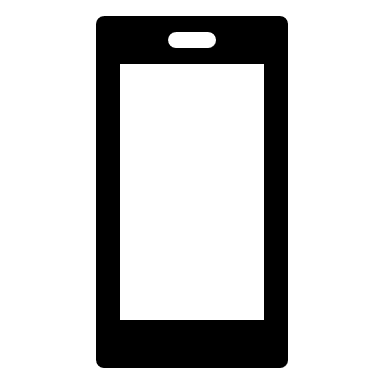 DATA1
DATA2
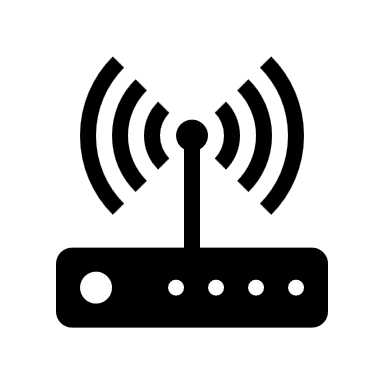 (1)
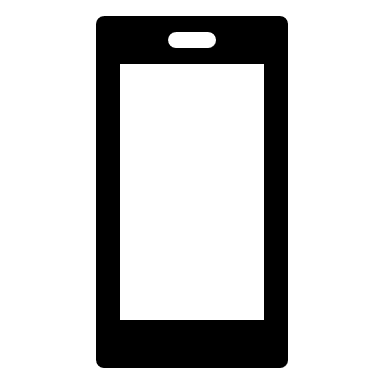 (3)
BA
AP1
(IAP)
STA
(2)
BA
AP1
STA
(1)
(2)
DATA2
DATA2
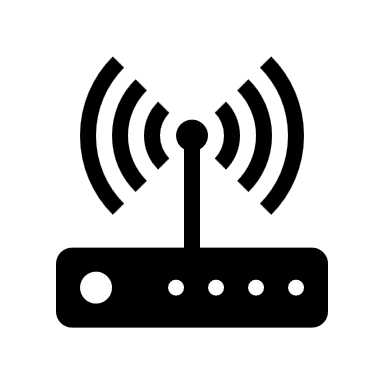 AP2
(PAP)
Regular transmission
Joint Transmission
Slide 5
Kazunobu Serizawa, ATR
September 2024
Transmission from PAP to OBSS STA
The PAP is required to transmit DATA to the target (OBSS) STA.
Dual association can be possible, but it might make the system complex.
Management of sequence number and scoreboard may be complex.
Packet handling may also become complex.
AP1 and AP2 may use different security settings.

To avoid complicating the system, how can the PAP transmit DATA from the IAP to the STA without doing dual association?
Slide 6
Kazunobu Serizawa, ATR
September 2024
PAP DATA transmission using encapsulation
A possible way is to generate the MPDU for DATA2 in AP1.
(1) AP1 generates MPDU for DATA2 (MPDU2)  as if AP1 had directly transmitted it to the STA.
(2) AP1 generates and transmits PPDU for Relay (PPDUfR) that encapsulates MPDU2 to AP2. 
(3) AP2 extracts the encapsulated MPDU2 from the received PPDUfR, and reframes it into PPDU2 to transmit toward the target STA.
(4) The STA receives the encapsulated MPDU2 as if it were directly transmitted from AP1.
DATA1
DATA2
MPDU1
PPDU1
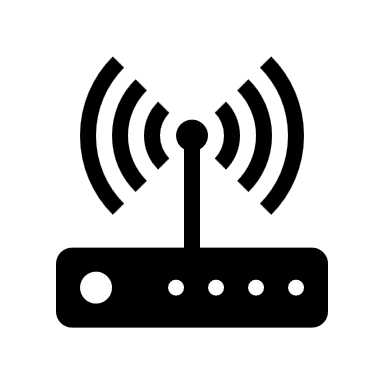 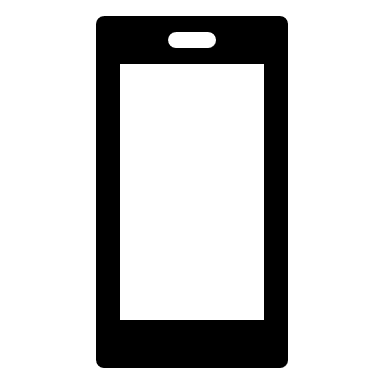 (1)
MPDU1
(2)
MPDU2
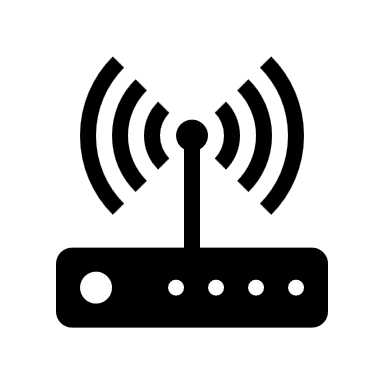 STA
MPDU1
MPDU2
AP1
(IAP)
MPDU2
MPDU2
PPDUfR
PPDU2
AP2(PAP)
(4)
Extract
(3)
Reframe
MPDU2
Slide 7
Kazunobu Serizawa, ATR
September 2024
Benefits of PAP DATA transmission using encapsulation
This PAP DATA transmission using encapsulation would realize JT more easily than doing dual association in terms of the points as follows:
The IAP is responsible for both DATA1 and DATA2. Therefore, management of sequence number and scoreboard can be done as in the regular transmission.
Since the IAP receives all data from the Distributed System, packet handling is easy.
The IAP generates MPDU for DATA2. Therefore, the PAP does not need to care the difference of security setting between the IAP and PAP.
Slide 8
Kazunobu Serizawa, ATR
September 2024
Summary
This contribution shows a possible way for the DATA transmission from the PAP to the (OBSS) STA in JT.
The IAP generates the encapsulated MPDU for the DATA which is transmitted from the PAPto the STA, as if the IAP had directly transmitted it to the STA.
The PAP receives the encapsulated MPDU which is generated in the IAP, and transmits itto the STA.

This PAP DATA transmission using encapsulation would realize JT more easily than doing dual association.
Slide 9
Kazunobu Serizawa, ATR
September 2024
References
[1] “Multi-AP Joint Transmission Simulations with Impairments”, IEEE 802.11-23/1843r0
[2] “Multi-AP Simulations: framework and Joint Transmission results”, IEEE 802.11-23/1176r1
[3] “Joint Transmission for UHR – Additional Results”, IEEE 802.11-23/0243r0
[4] “System Level Simulation of Co-BF and Joint Tx”, IEEE 802.11-22/1821r1
[5] “Joint Transmission for 11be”,IEEE 802.11-20/0071r1
[6] “Consideration on Joint Transmission”, IEEE 802.11-19x/1595r0
[7] “Multi-AP for reliability with Coherent and Non-coherent transmissions”, IEEE 802.11-23/2009r0
[8] “Joint Transmission for UHR – A Refresher and New Results”, IEEE 802.11-22/2188r0
[9] “Some thoughts on relay improvement”, IEEE802.11-23/2217r1
[10] “Consideration on Joint Transmission” , IEEE 802.11-24/0444r2
Slide 10
Kazunobu Serizawa, ATR